＼　　　　　　　／
ご予約受付中
全身の健康に大きく関わる
「お口」のチェックを受けましょう！
歯周病リスク検査
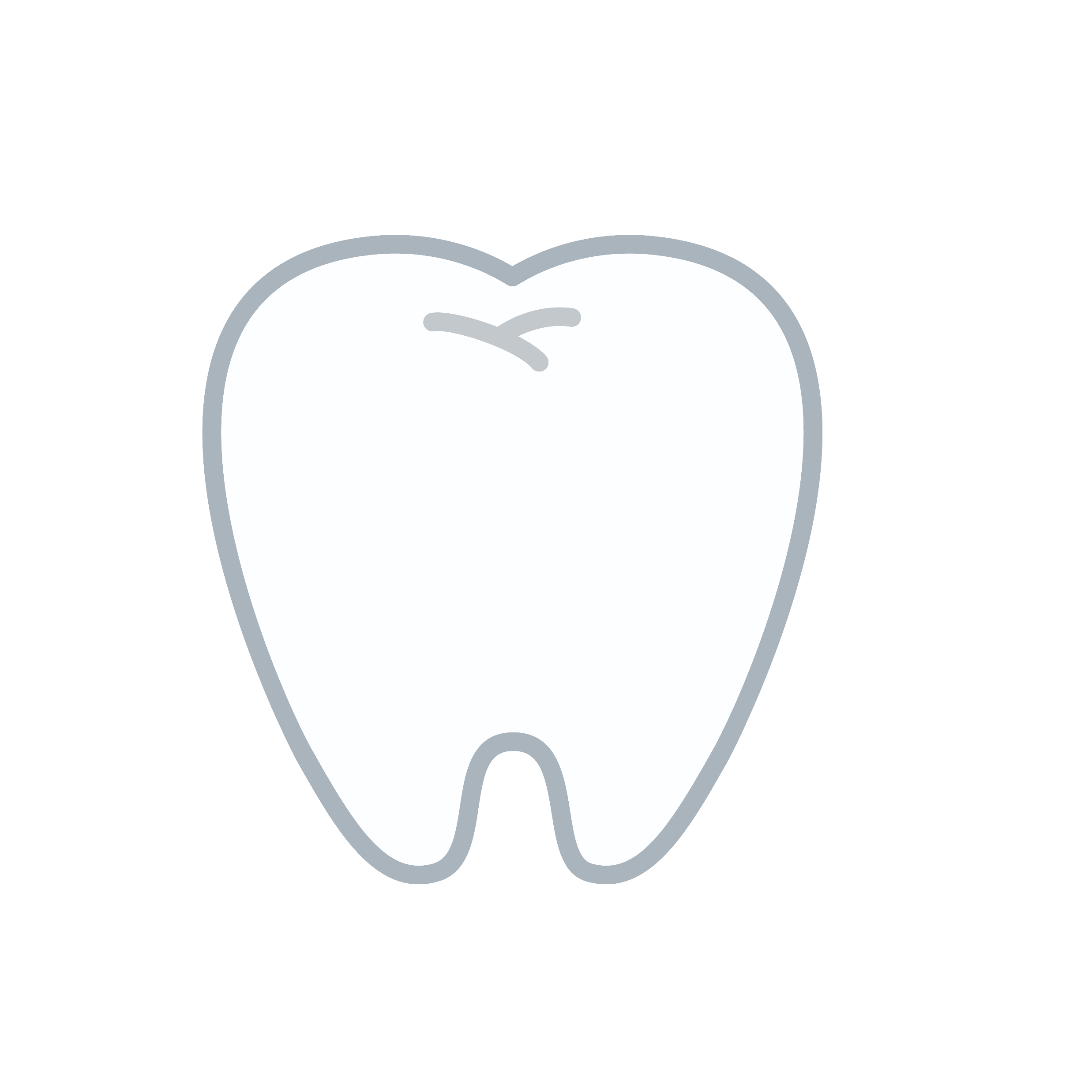 日時
6月1日（日）～6月7日（土）
事前予約制
薬局スタッフにお声掛けください
場所
暮栄薬局
検査料
500円
お問合せ先：暮栄薬局　TEL：03-1234-5678